LC 12 : Stéréochimie et molécules du vivant
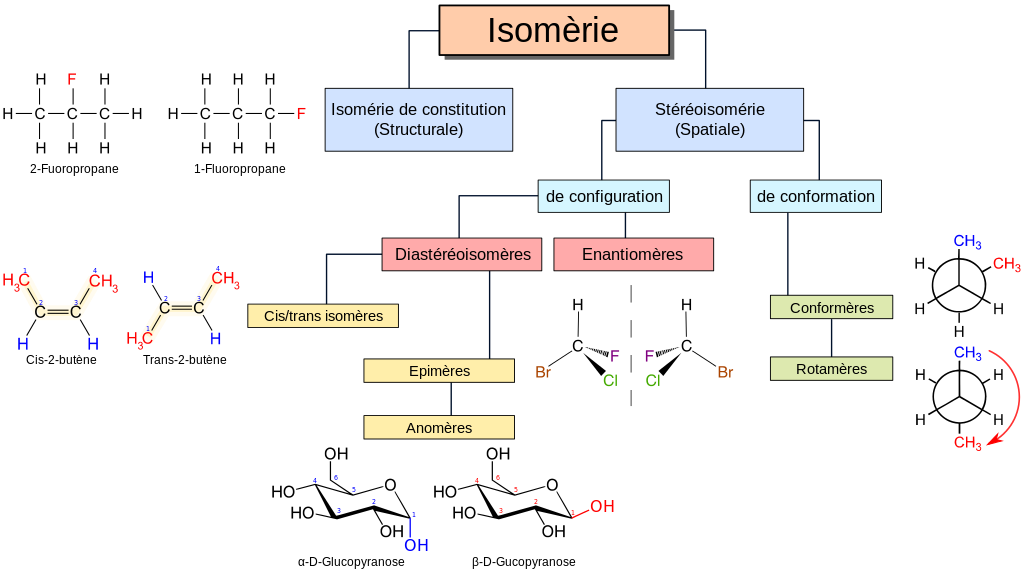 Représentation de Cram
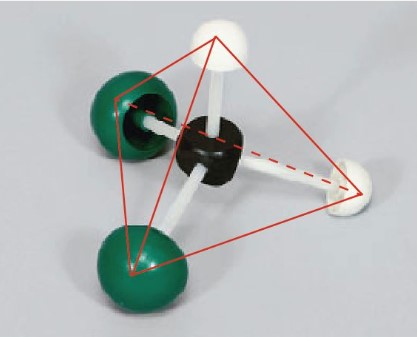 dichlorométhane
Stéréoisomèries
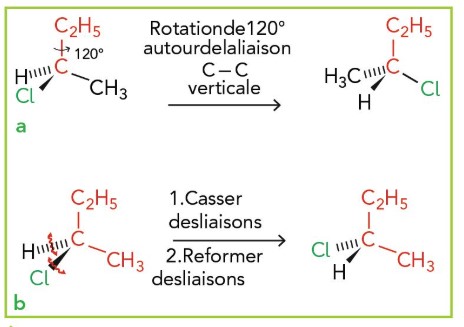 Stéréoisomérie de conformation
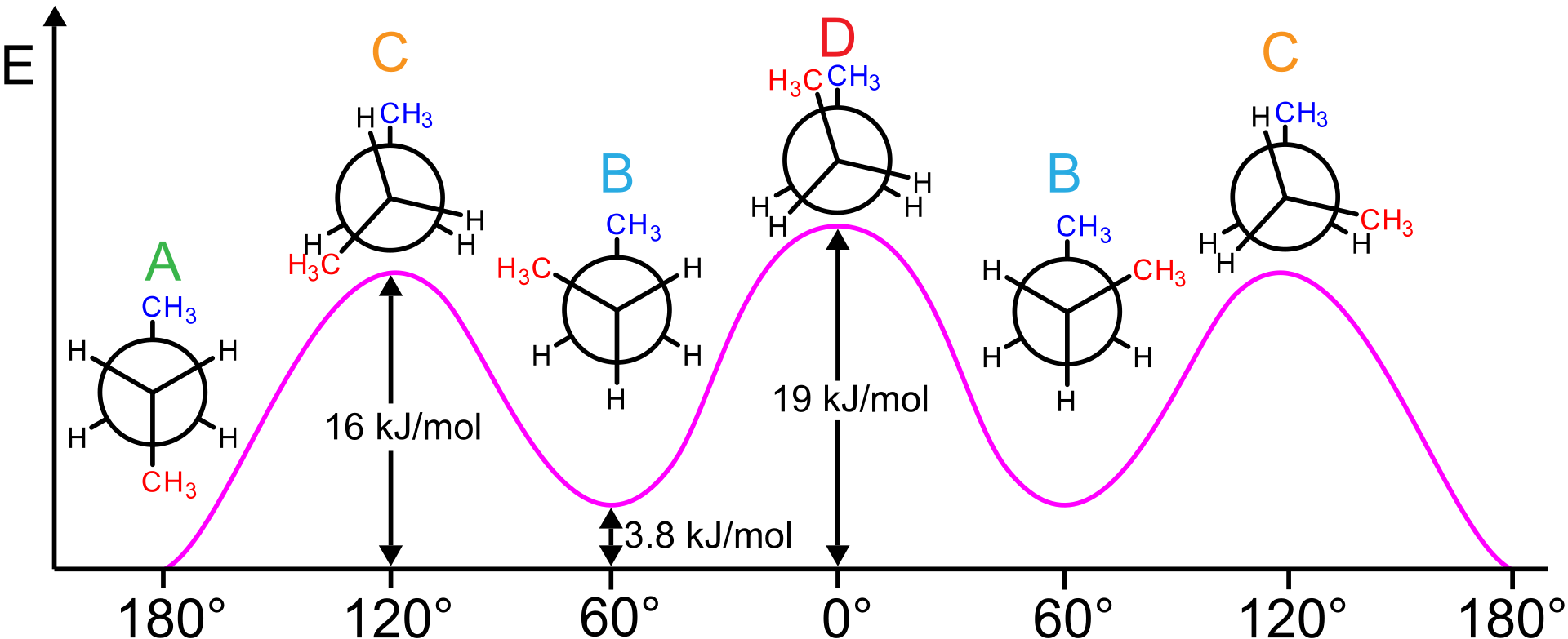 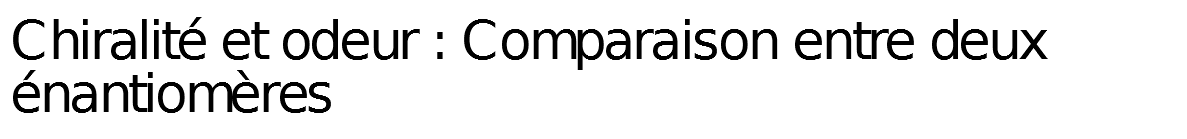 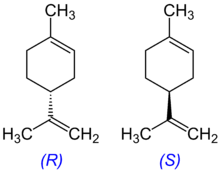 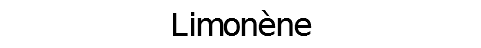 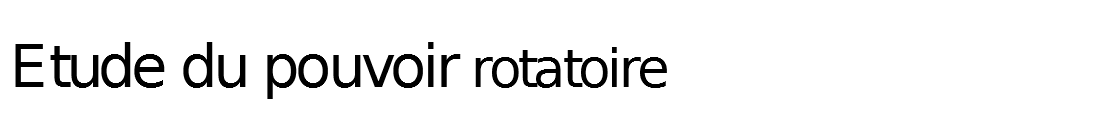 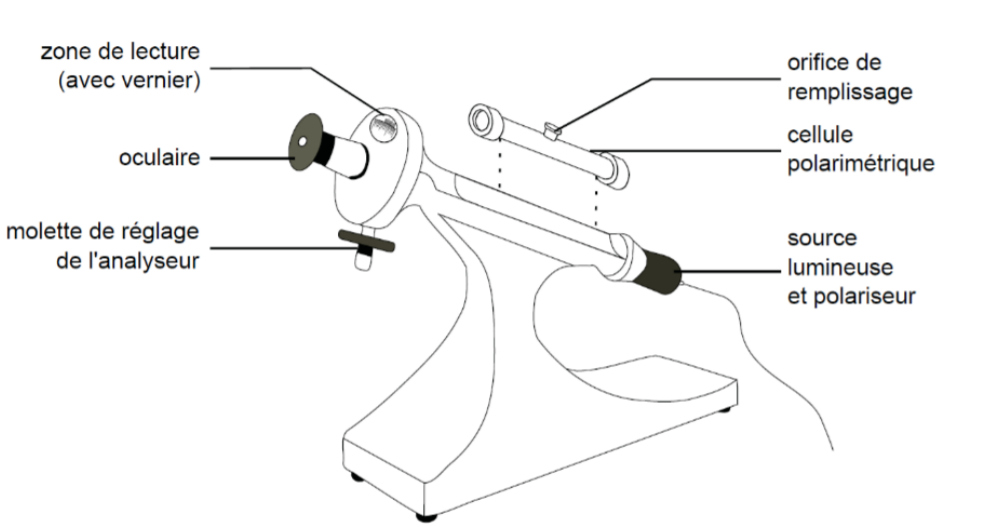 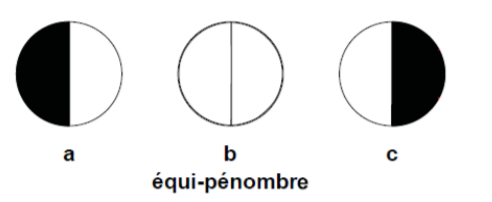 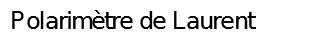 Molécules contenant 2C*
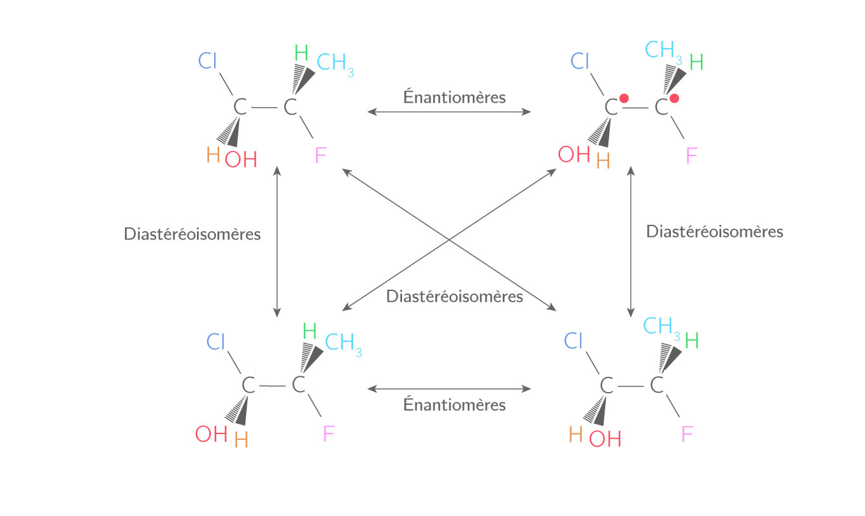 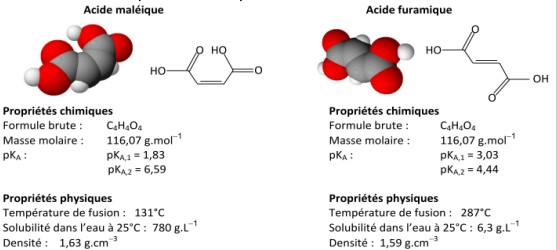 Diastéréoisomérie Z/E : mécanisme de la vision
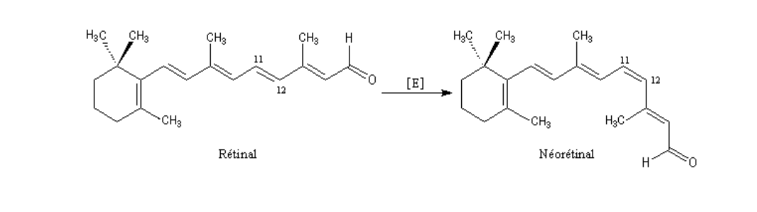 Stéréoisomère E
Stéréoisomère Z
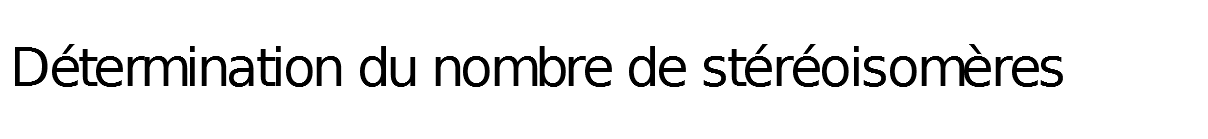 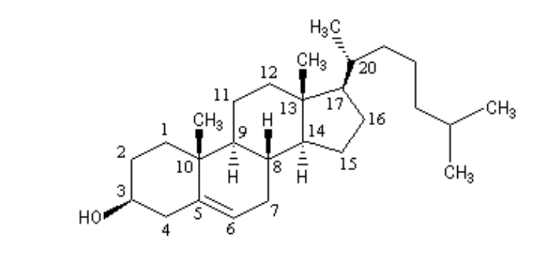 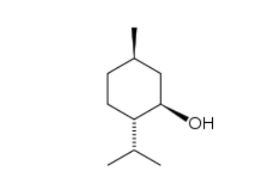 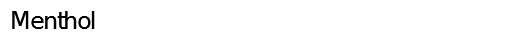 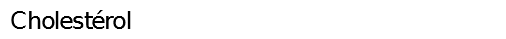 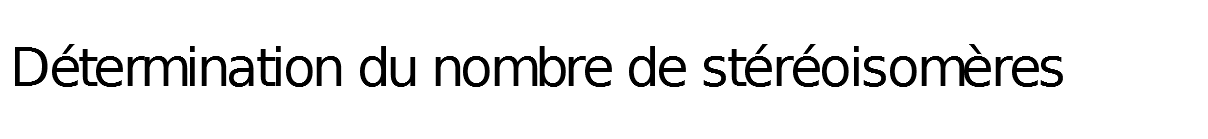 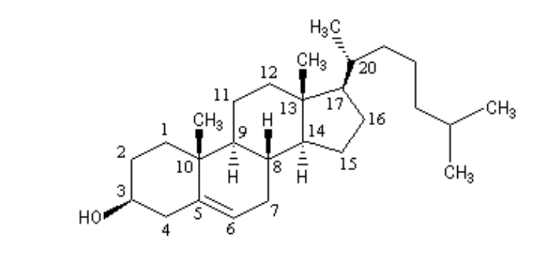 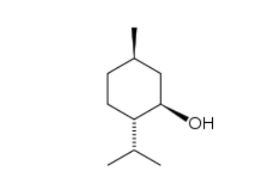 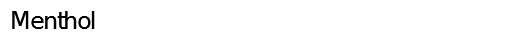 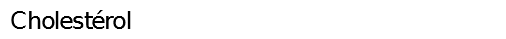 3 C* → 23= 8 stéréoisomères maximum.
8 C* → 28= 256 stéréoisomères maximum.
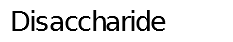 Glucides
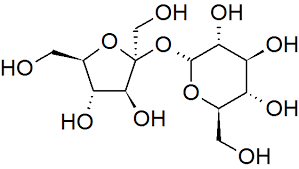 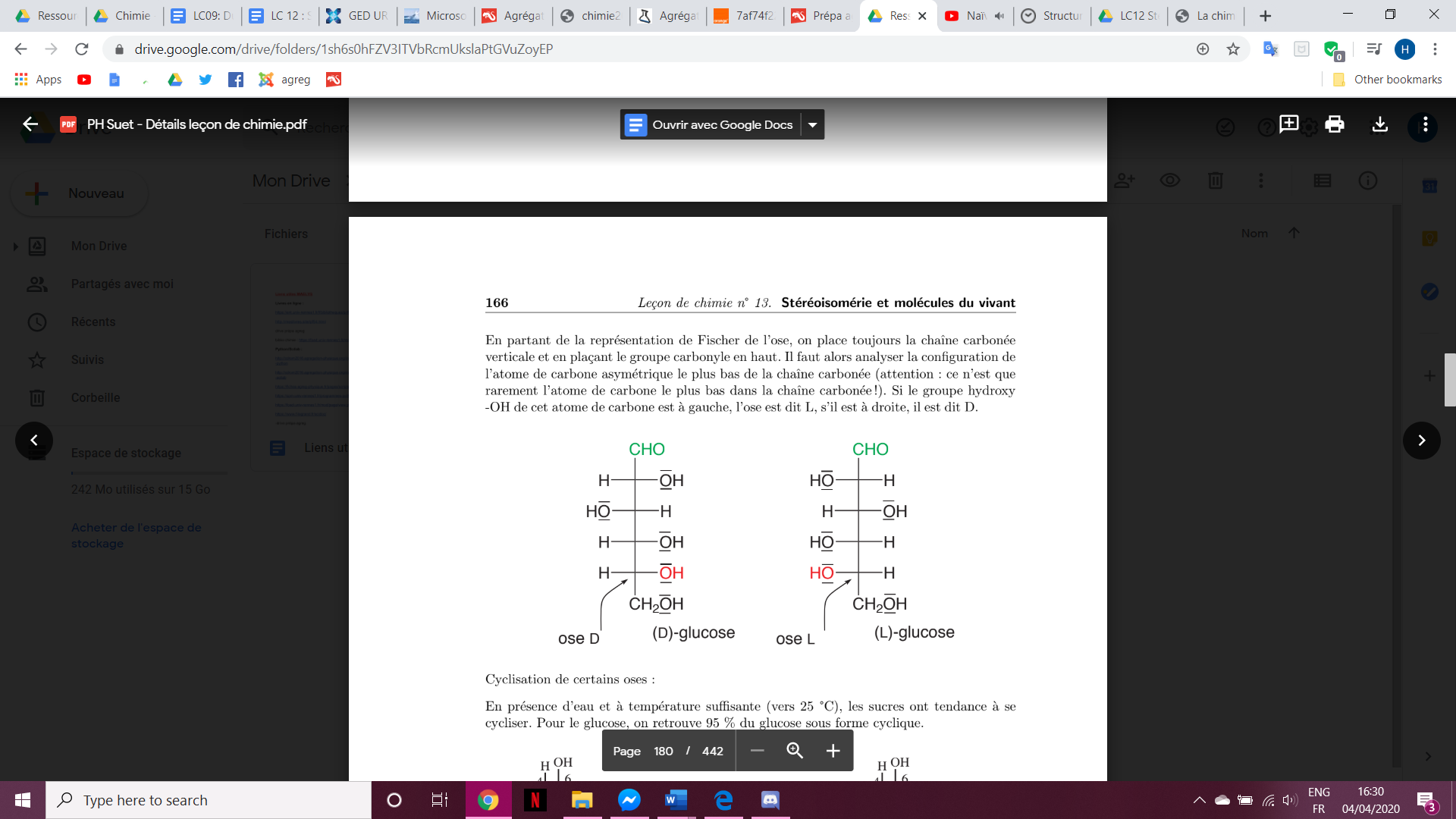 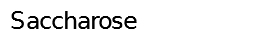 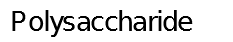 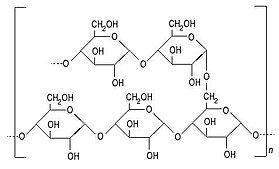 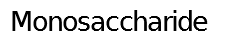 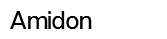 Acides aminés
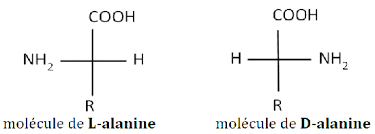